Vidimo se na fejsu!
Sanja Pilić
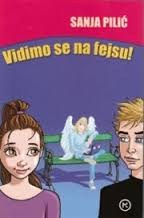 Sanja Pilić
Rođena:1954.godine u Splitu
Živi i radi u Zagrebu kao samostalna umjetnica
Napisala je i ova djela:
”O mamama sve najbolje”, 
”Mrvice iz dnevnog boravka”,
”E,baš mi nije žao!”,
”Jesam li se zaljubila?”itd.
Sanja
Tema:djevojčica po imenu Ana želi se uklopiti u društvo vršnjaka i biti poput ostale djece
Ideja: što si drugačiji od drugih to si vrjedniji
Mjesto radnje: Zagreb,Zrinjevac,Marićev prolaz...
Glavni lik: 
  djevojčica Ana
Sporedni likovi: 
   roditelji, Vedran, Suzana, Sabina, Nikola...
Ana:djevojčica koja je pametna, pristojna i ljubazna. Ona ima drugačiji stil ponašanja i odijevanja od drugih i nije imala potpuno povjerenja u sebe. 
Suzana: Anina najbolja prijateljica  koja je popularna među drugom djecom, no sve je češće počela zapostavljati Anu u svom životu....
Fabula
Uvod:
   djevojčica Ana u sebi krije različite osjećaje te silno želi saznati što će se dogoditi u njenom životu...
   Zaplet:
   Ana pokušava doći do raznih izvora gdje bi mogla doznati svoju budućnost. Upoznaje nove prijatelje, svog anđela i zapliće se  u laži kako bi bila zapažena među svojim prijateljima 
OSTALE DIJELOVE FABULE DOZNAJTE ČITAJUĆI OVU KNJIGU!!!
Moje mišljenje o djelu
Knjiga mi sviđa zato što govori o zgodama i svakodnevnim nevoljama mojih vršnjaka. Knjiga je pisana poput dnevnika djevojčice. Lik Ane mi se jako sviđao. Prepričavala je lijepe, tužne i ružne trenutke, sve dijelove dana. Ja sam se, čitajući, uživila u knjigu. Kada bih je čitala, stvorila bih se u tom svijetu. Bila sam vesela, ljuta, tužna i zbunjena, mašta mi je proradila i razigrali su mi se osjećaji.Uživala sam čitajući je, no na kraju sam bila tužna što nema nastavka. Knjigu bih preporučila svim svojim prijateljima, osobito djevojčicama jer mogu naučiti  voljeti sebe.
KRAJ!




MARTA ĆUK, 5.B